Poem Analysis Presentation
A Thunderstorm
By: Archibald Lampman
Created By: Josh Pohl
1.A moment the wild swallows like a flight
2.Of withered gust-caught leaves, serenely high,
3.Toss in the windrack up the muttering sky.
4.The leaves hang still. Above the weird twilight,
5.The hurrying centres of the storm unite
6.And spreading with huge trunk and rolling fringe,
7.Each wheeled upon its own tremendous hinge,
8.Tower darkening on. And now from heaven’s height,
9.With the long roar of elm trees swept and swayed,
10.And pelted waters, on the vanished plain
11.Plunges the blast. Behind the wild white flash
12.That splits abroad the pealing thunder-crash,
13.Over bleared fields and gardens disarrayed,
14.Column on column comes the drenching rain
Analysis
Title: The title of this poem (A Thunderstorm), is telling you what the poem is going to be describing. At a first glance at the title you think the poem is going to be about a thunderstorm. The imagery you might expect in this poem based on the title is dark gloomy clouds, pouring rain, lightning and thunder, all parts of a thunderstorm. 
Type of Poem: You could call this poem as a imagery poem because it does such a good job of painting a picture of a thunderstorm in your head.
Paraphrase: My perspective of the poem is that its about a developing thunderstorm, as the poem progress’s the writer describes all the different parts of the thunderstorm (wind, rain, thunder, lightning). The speaker of the poem I believe is the author watching the thunderstorm from afar.
Connotation: In this poem there is a rhyme scheme, the rhyme scheme is and end rhyme. The form of the pattern is closed because the poem contains very little rhythm. The poem also contains a little alliteration like (wild,white,flash). There is personification in this poem too, like in  line 9 (With the long roar of elm trees swept and swayed) because trees don’t roar. This poem also uses a lot of imagery with its very descriptive details of the thunderstorm, to name one example line 14  (Column on column comes the drenching rain.
Tone: The poems tone is fearful, forceful, calm. The lines that set the tone were (pealing thunder crush, plunges the blast, muttering sky). The tone changes from a fearful tone, to a more forceful tone, then it finally becomes calm at the end. 
Mood: Contains Anxious and nervousness. 
Shifts: Like I said before the poem starts out in a fearful tone then to a more forceful tone, then finally to calm. I know this because at first, it talks about the storm coming together. It makes the reader feel like something terrible is about to happen. Then, it talks about the pealing-thunder crash, making the reader think the thunderstorm is very powerful or forceful. At last, it talks about the drenching rain pouring down. Rain usually sets a calm mood.
Theme: As I said before the poem describes how a thunderstorm develops including  all the details and aspects. The poet really wanted the reader to imagine the thunderstorm was right in front of them this is why he used lots of descriptive words to paint a image in your head of the thunderstorm.
About Archibald Lampman
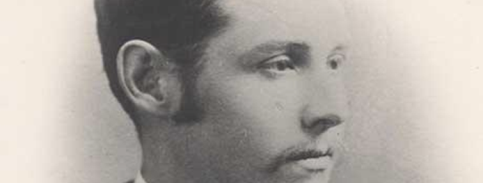 Lifetime: 1861-1899
He was born near Chatham Ontario, he worked at the post office department in Ottawa, from the time he was 22 until his death at 37 years of age. He also led a literary life besides his post office career. Most of Lampmans poems celebrates nature and rural life.
Personal Reflection
Why did I choose this poem: When I was just looking around for a poem I wasn’t sure what I wanted, until I found A Thunderstorm I started reading into it and it was really interesting. I loved how the poet used his words to describe the thunderstorm so well so that when your reading the poem its like your watching the thunderstorm through your own eyes.
My Golden line: The leaves hang still above the weird twilight.
Sources
"Jeffrey Ho's Blog." Jeffrey Hos Blog. Web. 19 Feb. 2016. 
"A Thunderstorm." A Thunderstorm. Web. 19 Feb. 2016.